Муниципальное автономное общеобразовательное учреждение
Домодедовская средняя общеобразовательная школа № 8
142000, Московская область, г. Домодедово, мкр. Западный, ул. Лунная, стр. 27А
тел.: 8(4967)956565 E-mail:domodsoch8@yandex.ru


НОМИНАЦИЯ ДЕКОРАТИВНО-ПРИКЛАДНОЕ ТВОРЧЕСТВО «Край родной, навек любимый»
 
Классен Мария  (3 «з» класс)
руководитель Классен Алла Викторовна 
(учитель изобразительного искусства)
«МИЛЫЙ КРАЙ...»
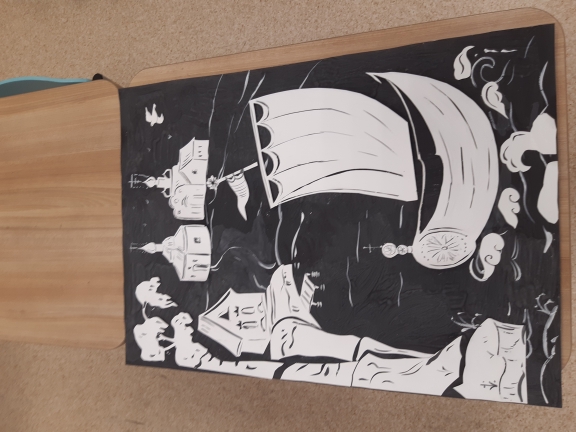 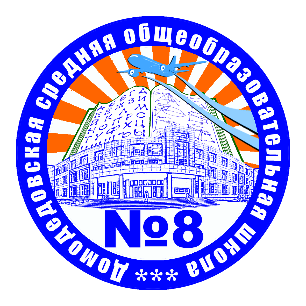 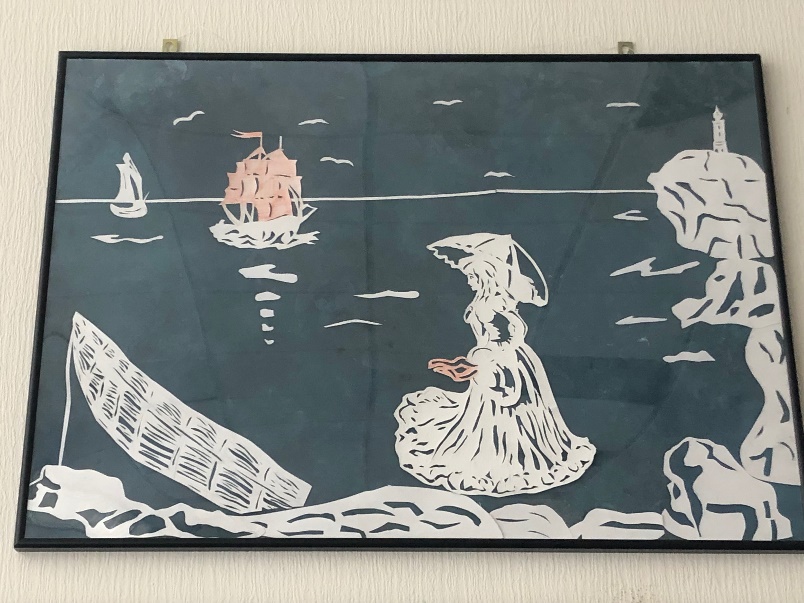 Я видела чудо! Я чудо видала! 
В руках у меня оживала бумага. 
А если возьмём этот лист мы с тобой, 
Сюжет из бумаги получим иной.
Кто-то любит мудрёным зигзагом
Вышивать по журналам старинным.
Я ж люблю из обычной бумаги
Создавать кружевные картины!
Вытынанками их называют
Так народно и просто, и нежно.
Незаметно они возникают,
Как рисунок затейливо снежный!
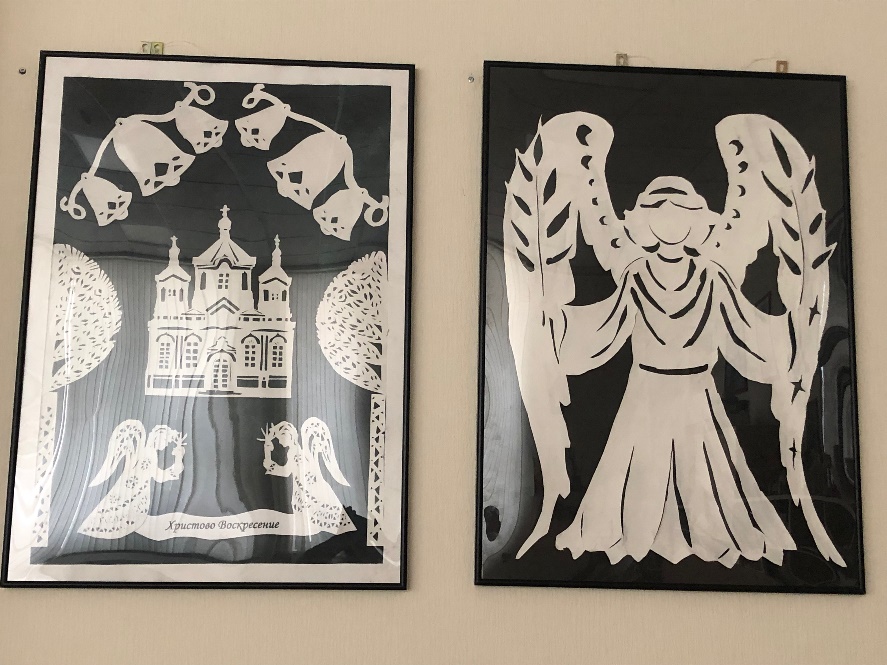 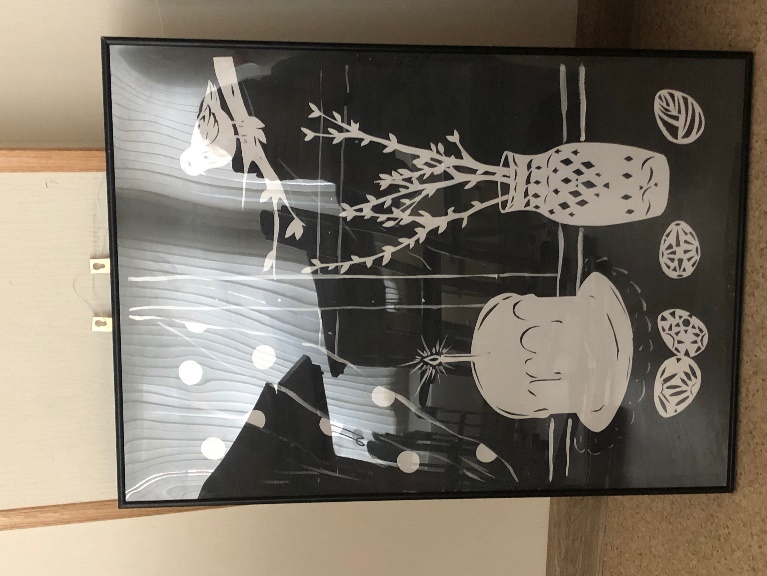 Вытынанки — искусство вырезания из бумаги. Это удивительные картины, вырезанные из тонкой бумаги, вызывают интерес у современных мастеров.

Вытынанка или ажурное вырезание — увлекательное занятие для взрослых и детей. Составление картин из узорного бумажного кружева смотрится необычно красиво. 
Я же пошла дальше. На основе техники вытанки, вырезания из бумаги, придумываю разные картины.
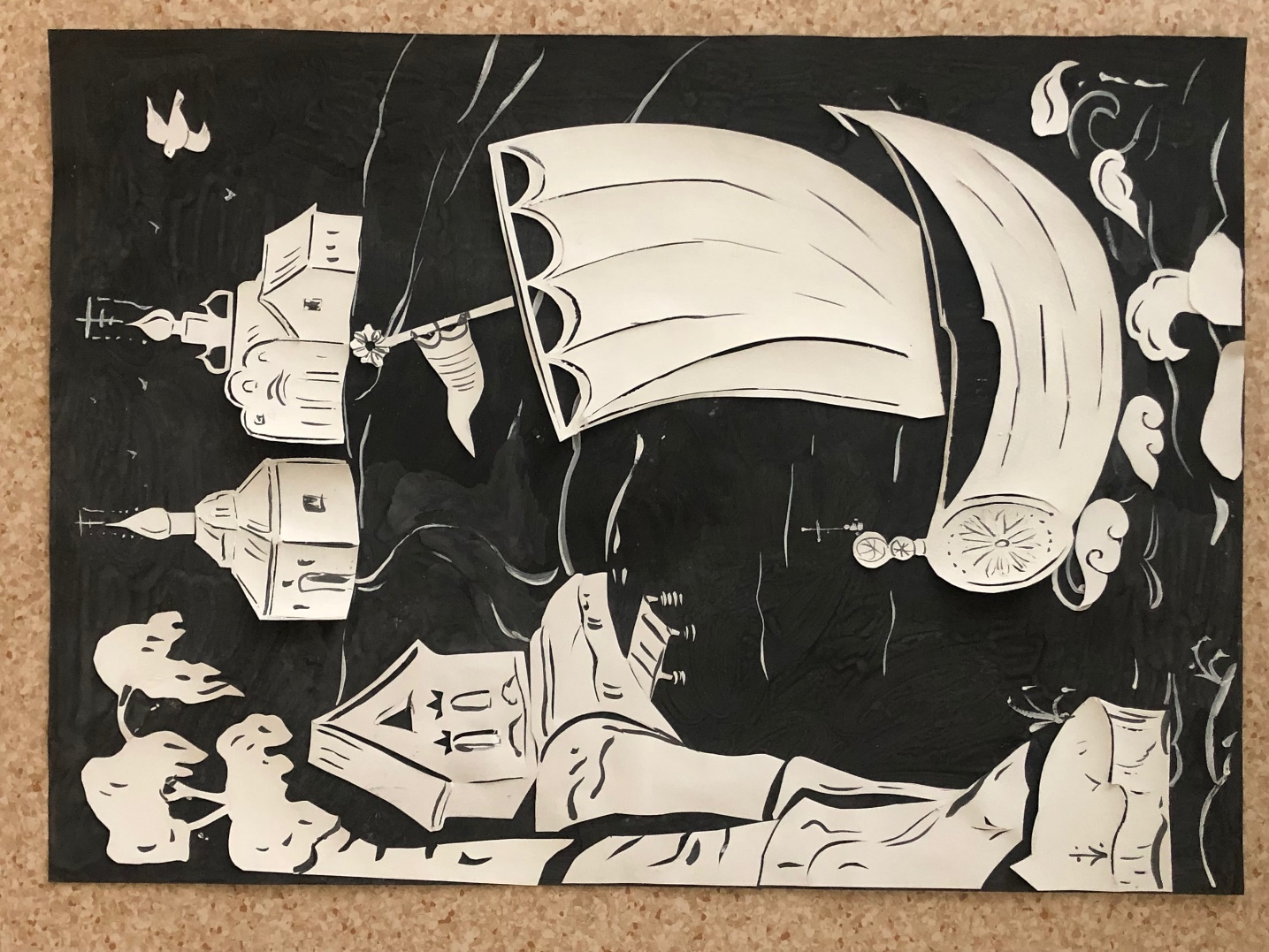 Основа работы –темный фон, но если фантазировать…
Можно придумать очень много разных решений…
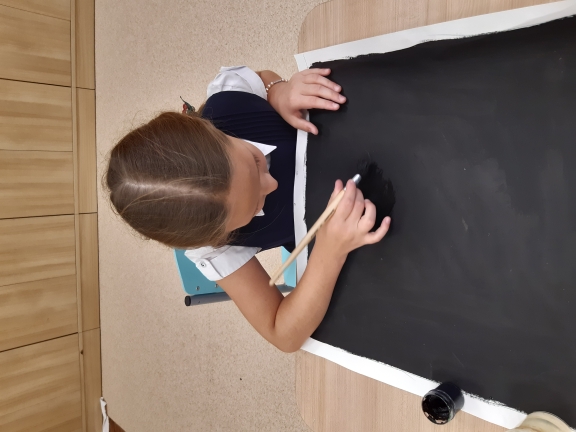 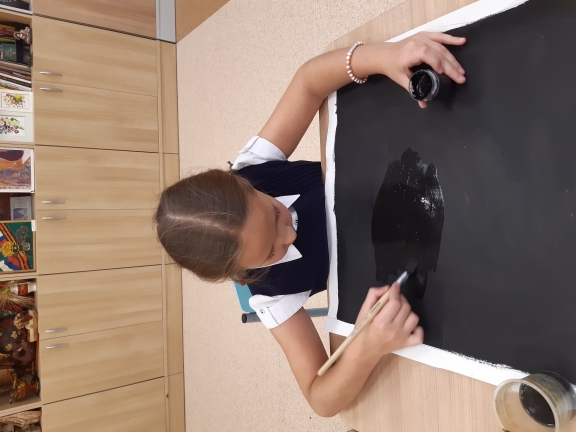 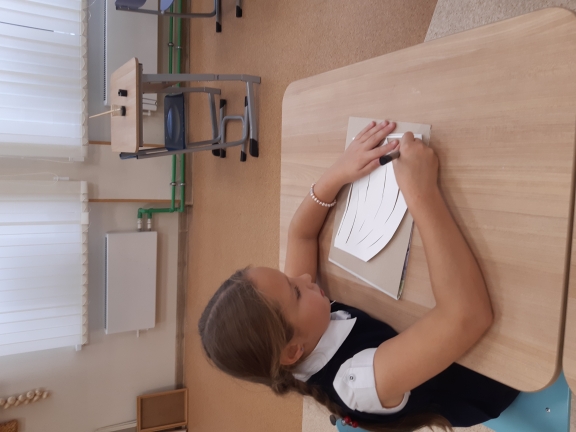 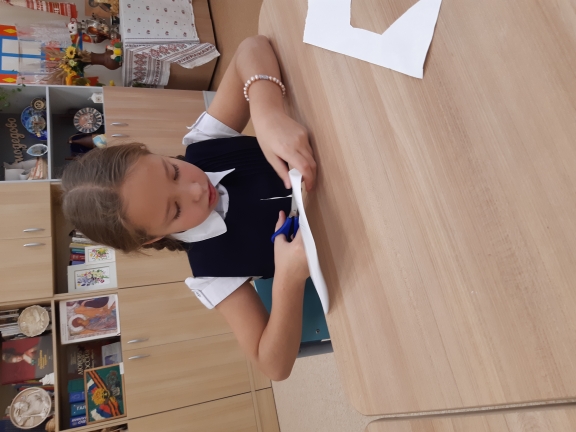 Главное – уметь пользоваться ножницами, острым канцелярским ножом и слушать свой внутренний мир.
Для работы над картиной чаще всего используют медицинский скальпель, в отличии от канцелярских ножей им проще сделать закругленные детали и особенно мелкие детали, но можно работать обычными ножницами. Бумага для работы берется тонкая. Для вырезания подойдет офисная и пергаментная бумага.
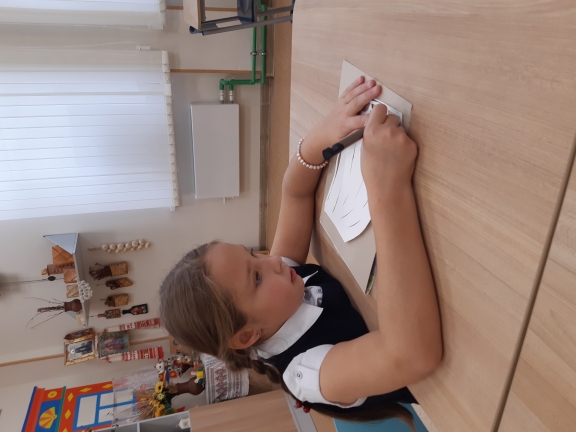 Это могут быть цветы, деревья, фрукты, птицы, звери, люди и здания, а может это будет абстрактный узор. Принцип вырезания несложен. Надо проколоть осторожно бумагу в одном месте и отсюда начать резать.
Готовые
детали лучше всего подклеить на плотную бумагу или картон, а потом можно вставить в рамку.
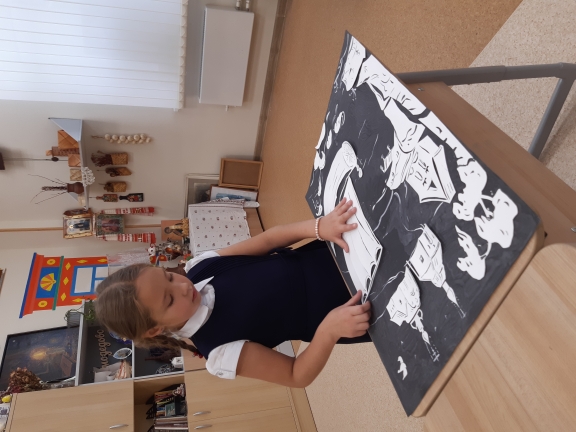 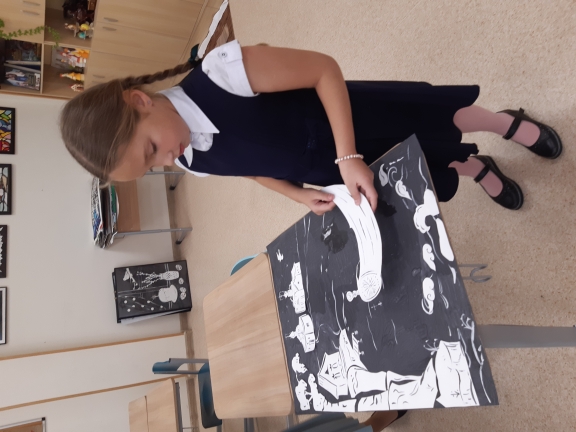 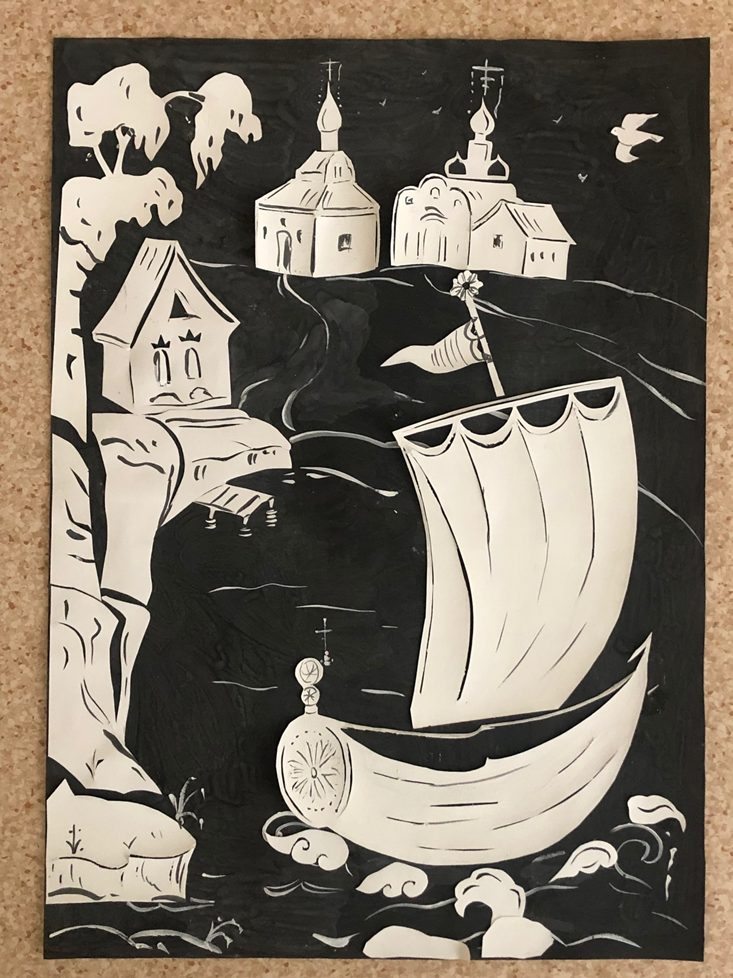 Я свою работу хочу передать в кабинет изобразительного искусства.
Пусть моя работа пополнить выставку работ учащихся нашей школы.